３０年度事業　「親子ハイキング　in　群馬」
阿見町教育委員会
阿見町スポーツ推進委員会
30.5.27
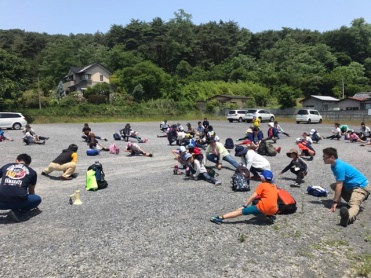 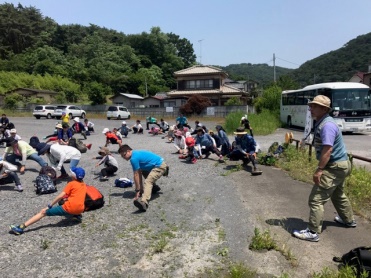 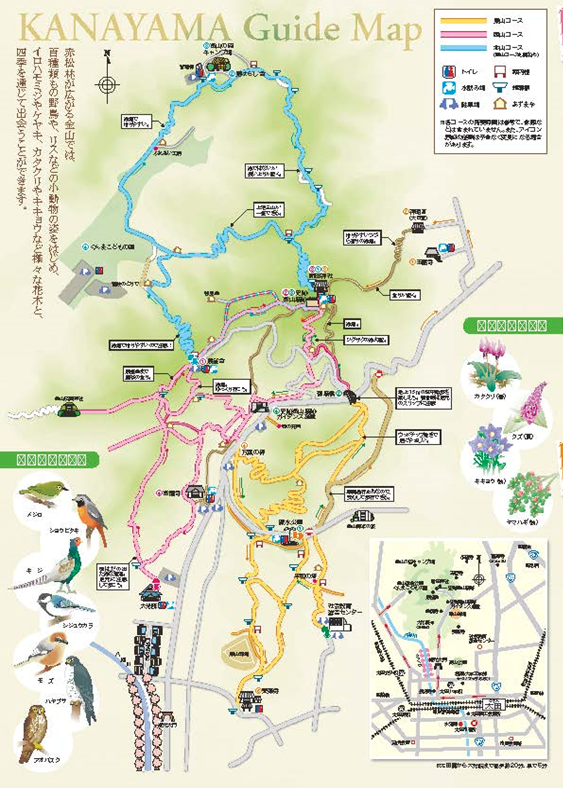 ぐんまこどもの国
太田市
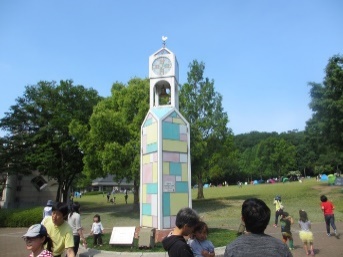 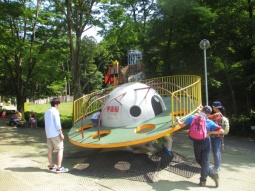 出発前の準備体操
金山城跡
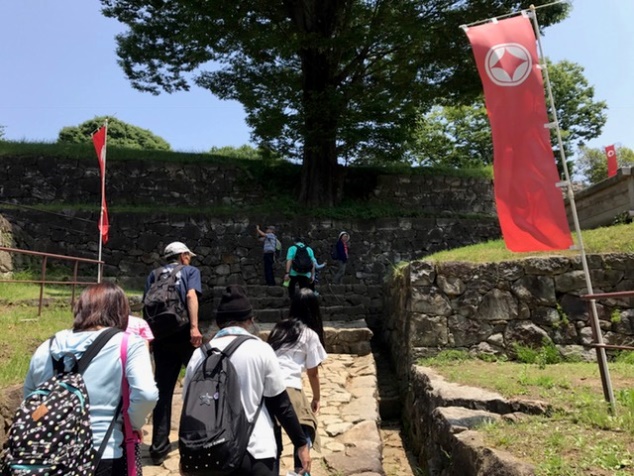 ぐんまこどもの国公園
冒険のとりで
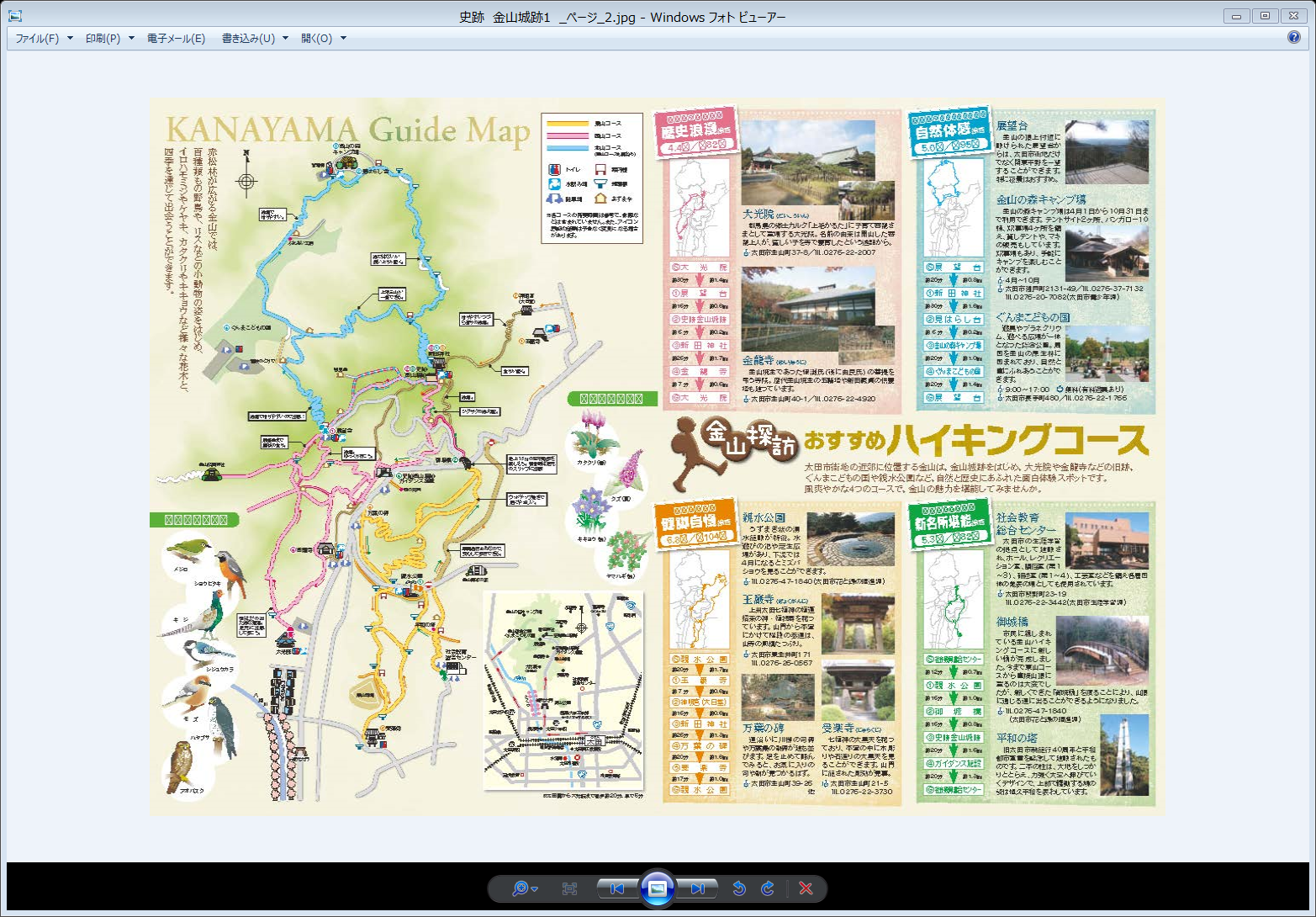 ゴール
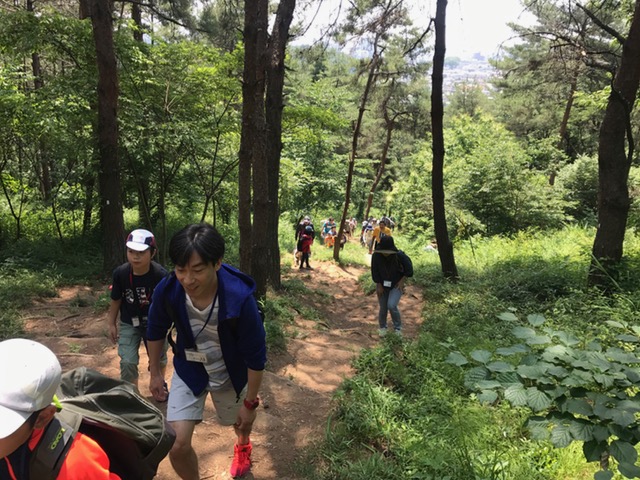 スタート
大光院
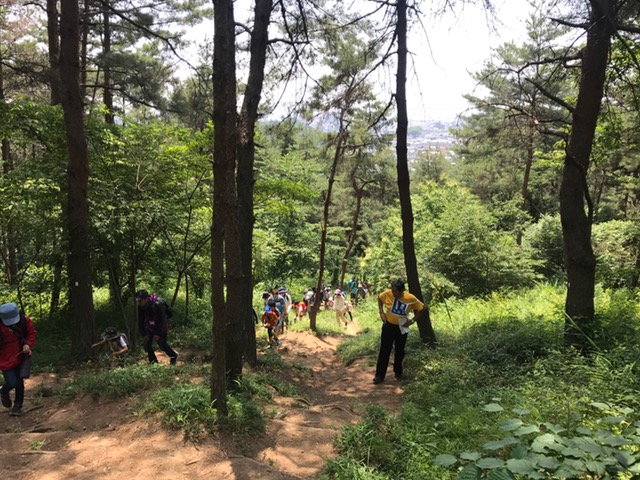 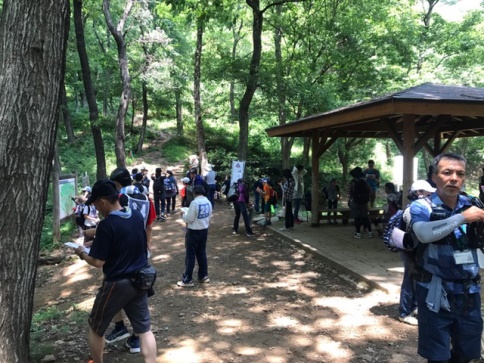 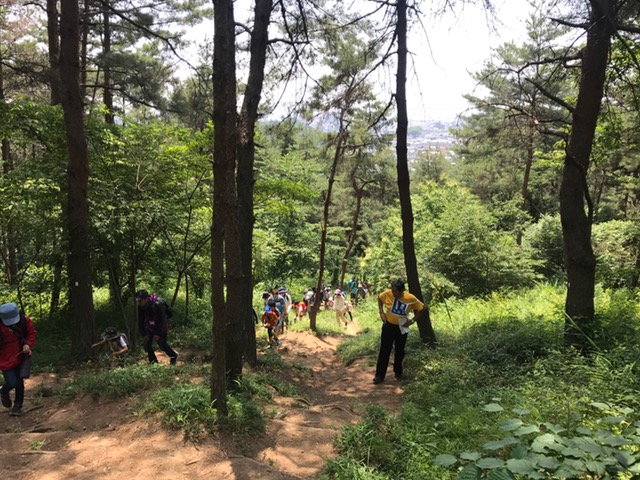